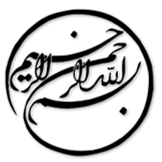 آیا تمایز ارائه خدمات تحویل مهم است؟ مقایسه رضایت و حفظ مصرف کننده الکترونیکی شهری  با روستایی
دانشجو:
استاد:
سال تحصیلی:
نام درس:
فصل اول: مقدمه

خرده فروشی الکترونیک و خدمات مربوطه نیروی محرکه ی بازار هستند ضمن تعیین کانال های تأمین برای میلیاردها مصرف کننده ی آنلاین. افزایش دسترسی به اینترنت و رشد اقتصادی در سطوح ملی و فردی علت اصلی این رشد است، که راحتی و قابلیت دسترسی به تجارت الکترونیک همواره مصرف کنندگان جدید و بخش های خرده فروشی تازه را به همراه دارد. یک شکاف آگاهی به مراتب بزرگتر در درک رفتار مصرف کننده و توقعات او در نواحی روستایی با اقتصاد و بازارهای تجارت الکترونیک توسعه یافته به چشم می خورد.
1/17
فصل اول
مقدمه
1
چنین فقدان دانش و آگاهی به صورت مانعی بر سر راه تک فروشانی عمل می کند که می خواهند نمایه های خدمات خود را تعدیل نمایند تا به گروه های وسیع مصرف کنندگان و نواحی وسیع جغرافیایی دست یابند چون مزیت ویژه ی تحویل رایگان در همان روز هم برای خرده فروشان الکترونیکی و هم برای ارائه دهنگان خدمات لجستیک شخص ثالث غالبا یک گزینه ی غیرقابل قبول می باشد. مطابق با پایداری کسب و کار لجستیک خرده فروشی الکترونیکی و محصول کافی و تأمین خدمات در نواحی مسکونی مختلف، همچنان این پرسش وجود دارد: «آیا می توان پیشنهادات خدمات خرده فروشی الکترونیکی را بین نواحی شهری و روستایی متمایز کرد بدون اینکه رضایتمندی و وفاداری مصرف کننده از دست برود؟»
2/17
فصل اول
مقدمه
1
مطالعات نشان می دهند که سریع ترین رشد در بخش مصرف کننده ی تجارت الکترونیک به ساکنین نواحی روستایی اختصاص داده می شود. تمایز خدمات تحویل به صورت یک استراتژی مهم در مهندسی رشد تجارت الکترونیک درنظر گرفته شده است. این مطالعه به بررسی واکنش مصرف کننده الکترونیکی هم در نواحی روستایی هم در نواحی شهری می پردازد تا بین تعداد گزینه های تحویل موجود فرق قائل شود تا این مسئله را مشخص کند که آیا بخش بندی مصرف کننده براساس نوع محل سکونت عملی است یا نه. 
یافته های این مطالعه درک عمیقی از تفاوت های بین نیازهای خدماتی و واکنش های رفتاری مصرف کننده الکترونیکی شهری در برابر روستایی را مطرح می کنند، بنابراین از خرده فروشان الکترونیکی و ارائه دهندگان خدمات لجستیک در طراحی پیشنهادات خدماتی آن ها پشتیبانی می کنند.
3/17
فصل اول
مقدمه
1
فصل دوم: پیشینه نظری

 همراه با رشد و تغییر بازار، خدمات جدید یک خرده فروشی به منبعی از مزایا و برتری رقابتی تبدیل شده و تجربه ی تحویل به عنوان یک روش تعامل مهم در تجربه ی مصرف کنندگان از خرده فروشی الکترونیک مورد قبول واقع شده است. در این الگوی جدید خرده فروشی، رضایت کلی از یک تجربه ی خرده فروشی آنلاین مستقیما با تجربه ی تحویل و خدمات پس از تحویل متأثر می شود. 
     آگاهی وسیع نسبت به واکنش های رفتاری و احساسی مصرف کننده در موقعیت های خرده فروشی الکترونیکی و خرده فروشی جامع دیدگاه و اطلاعات کاملی در مورد ایجاد استراتژی های قابل اجرا در بازار را در اختیار خرده فروشان و ارائه دهندگان خدمات مربوطه قرار می دهد. درحالیکه تحقیقاتی که پیش از این روی مصرف کننده الکترونیکی انجام شده اند ابعاد متعددی از روانشناسی و رفتار مصرف کننده را دربر داشته، تعمیم پذیری معمولا تعیین شده و تاحدودی محدود به موقعیت های شهری می باشد.
4/17
فصل دوم
پیشینه نظری
2
1
لطفا توجه داشته باشيد
که اين فايل تنها بخشی از محصول بوده و صرفا جهت معرفی محصول ميباشد
برای خريداری و دانلود فايل کامل مقاله به زبان فارسی
با فرمت پاورپوينت (با قابليت ويرايش(
اينجا کليک نماييد.
فروشگاه اينترنتی ايران عرضه www.iranarze.ir
5
4
3
2
1